Les facteurs influençant la flore d’altération des aliments
introduction
Parce qu’ils sont riche en éléments nutritifs, les aliments sont aussi d’excellents milieux pour la croissance des microorganismes. Cette croissance est contrôlée par des facteurs liés à l’aliment lui-même, ou facteurs intrinsèques, et aussi par d’autres, liés à l’environnement où l’aliment est stocké, ce sont les facteurs extrinsèques.
Les facteurs intrinsèques ou associés aux aliments, comprennent le pH, l’humidité, l’activité ou la disponibilité de l’eau, le potentiel d’oxydo-réduction, la structure physique de l’aliment, les éléments nutritifs disponibles et la présence possible d’agents antimicrobiens naturels.
Les facteurs extrinsèque ou environnementaux concernent la température, l’humidité relative, le gaz(CO2,O2), les types et les quantités de microorganismes présent dans l’aliment.
1
A. Les facteurs intrinsèques
1. La composition de l’aliment
La composition d’un aliment est un facteur intrinsèque crucial qui influence la croissance microbienne. La plupart des microorganismes se développant sur un aliment y trouvent l’ensembles des nutriments nécessaires pour leur croissance.
Si un aliment consiste surtout en hydrates de carbone, c’est la croissance de champignons, plutôt que de bactéries, qui prédominera et la détérioration ne produira pas beaucoup d’odeurs.
 
Des aliments comme les pains, les confitures et certains fruits, gâtent d’abord sous l’action des champignons. 

Par contre, lorsque l’aliment contient de grandes quantités de protéines et/ou de graisses (viande et le beurre), la croissance bactérienne peut produire toute une variété d’odeurs infectes. 
Il sufit de de penser aux Œufs pourris. Cette dégradation anaérobie de protéine donne des composées aminés nauséabonds et s’appelle la putréfaction. 
Une source importante d’odeur est l’amine organique, cadavérine.

La dégradation ruine tout autant la nouriture. La production à partir des lipides, d’acide gras à courtes chaînes rend le beurre rance  et d’odeur désagréable .
2
2. pH
Le pH d’un aliment est critique. La majorité des micro-organismes se développent sur des milieux dont le pH voisinant 7.

Dans la détérioration et la putréfaction des aliments de pH neutre ou alcalin, comme les viandes, ce sont les bactéries qui prédominent en revanche un pH faible favorise le développement des levures et moisissures.
Par rapport au pH, il est habituel de considérer deux groupes d’aliments : ceux dont 
le pH est inférieur à 4,5 et ceux dont le pH est supérieur à 4,5.
Dans la première catégorie les microorganismes dangereux ne se multiplient généralement pas telle que Clostridium botulinum ne peut pas élaborer çà toxine. L’acidophilie est une propriété que l’on rencontre surtout chez les levures, les moisissures et chez certaines bactéries qui sont classées en fonction de la nature de l’acide qu’elles produisent (bactéries acétiques, lactiques, propioniques, ...).
3
Dans les aliments dont le pH est compris entre 4,5 et 9,5, de nombreuses altérations sont susceptibles de se produire et la plupart des bactéries pathogènes cultivent dans ces conditions. Le pH de l’aliment favorisera d’autant mieux la prolifération qu’il sera voisin du pH optimum de croissance.
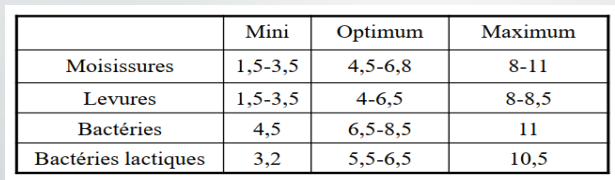 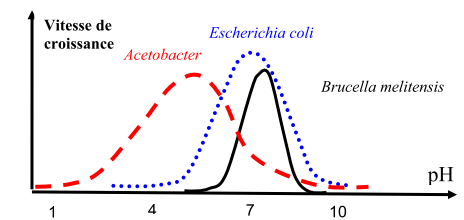 4
3. Activité de l’eau (Aw) 
 
représente l’eau libre dans le produit. Elle évolue dans une gamme comprise entre 0 et 1 et est définie comme le rapport de la pression partielle de vapeur d’eau d’un produit et de la pression de vapeur saturante de l’eau pure à la même température.
La disponibilité de l'eau a un effet sur la capacité des microorganismes à se multiplier. Plus l'eau est disponible en grande quantité, plus il sera facile de coloniser un aliment.
L'activité de l'eau (aw) de la plupart des aliments frais est supérieure à 0,99. En général, les bactéries exigent des valeurs de aw plus élevées pour la croissance que les champignons, les  bactéries à Gram négatif ayant des exigences plus élevées que les bactéries à Gram positif.
La plupart des bactéries d'altération ne se développent pas en dessous de aw = 0,91, alors que les moisissures d'altération peuvent atteindre 0,80.  
En  ce  qui  concerne  les  bactéries  intoxicantes  aux  aliments,  Staphylococcus  aureus  peut  atteindre une valeur aussi basse que 0,86, alors que Clostridium botulinum ne se développe pas  en dessous de 0,94.
5
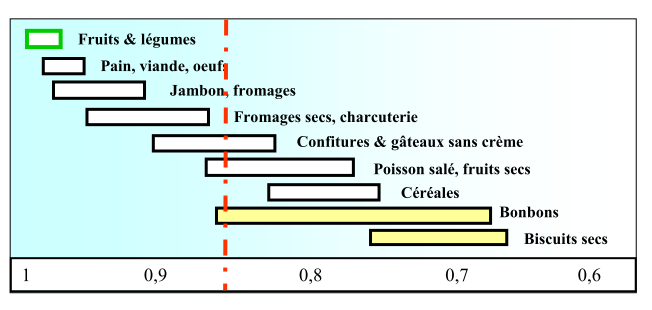 6
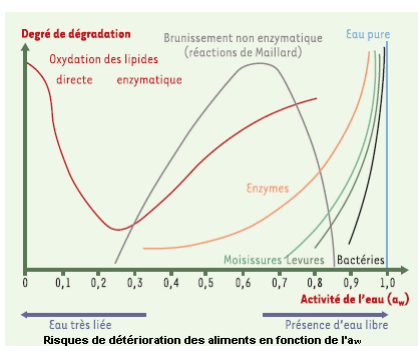 7
Les  microorganismes  capables  de  se  développer  dans  des  produits  à  faible      eau    sont  qualifiés  de  xérophiles, ceux  en milieux fortement sucrés ou salés respectivement d’osmophiles et de halophiles.
Les moyens d’abaisser l’activité de l’eau sont nombreux : 
-  physiques (congélation, déshydratation) 
-  additifs (salage, sucrage..) 
 
Pour a w  < 0,65 aucun microorganisme ne peut cultiver (ils peuvent survivre).  
Pour a w  <0,85 aucun microorganisme pathogène ne peut cultiver exception faite de  certaines moisissures excrétrices de mycotoxines.
8
Potentield’oxydo-réduction
Le potentiel O / R d’un substrat peut être généralement défini comme la facilité avec laquelle le substrat perd ou gagne des électrons
Le potentiel d’oxydoréduction affecte la vitesse des réactions d’altération et le développement des microorganismes.
Le potentiel d’oxydoréduction d’un aliment dépend de ses caractéristiques physicochimiques, de la présence ou non d’un emballage, de la pression partielle d’oxygène et de l’ambiance du stockage.
9
Selon leur mode de respiration, les microorganismes sont soit aérobies stricts, soit anaérobies stricts,  soit aéro-anaérobies, soit micro-aérophiles ... 
 
Ces propriétés expliquent la diversité des altérations que l’on peut rencontrer : 
- les moisissures et les levures aérobies strictes se développent en surface en formant des voiles plus ou  moins épais 
- les levures fermentantes se multiplient en profondeur avec production de gaz  
- les Clostridium ne se développent qu’en absence d’oxygène (masse , conserve..) 
- les Pseudomonas ne se développent qu’en présence d’oxygène (surface) 
- les Lactobacillus microaérophiles ne se développent qu’à une teneur réduite en oxygène.  
Dans  les  aliments  ,  on  peut  considérer  la  présence  ou  l’absence  d’oxygène  comme  un  paramètre fondamental vis à vis des microorganismes.
10
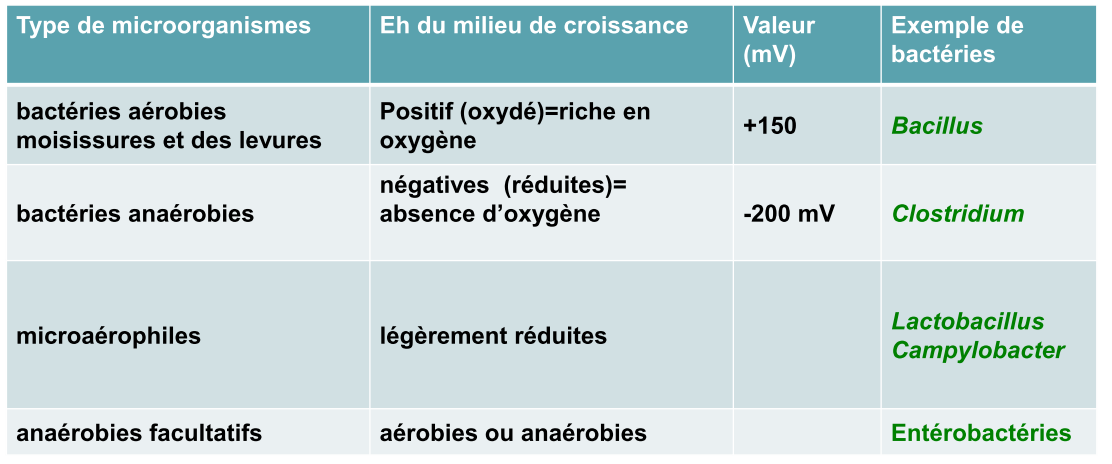 11
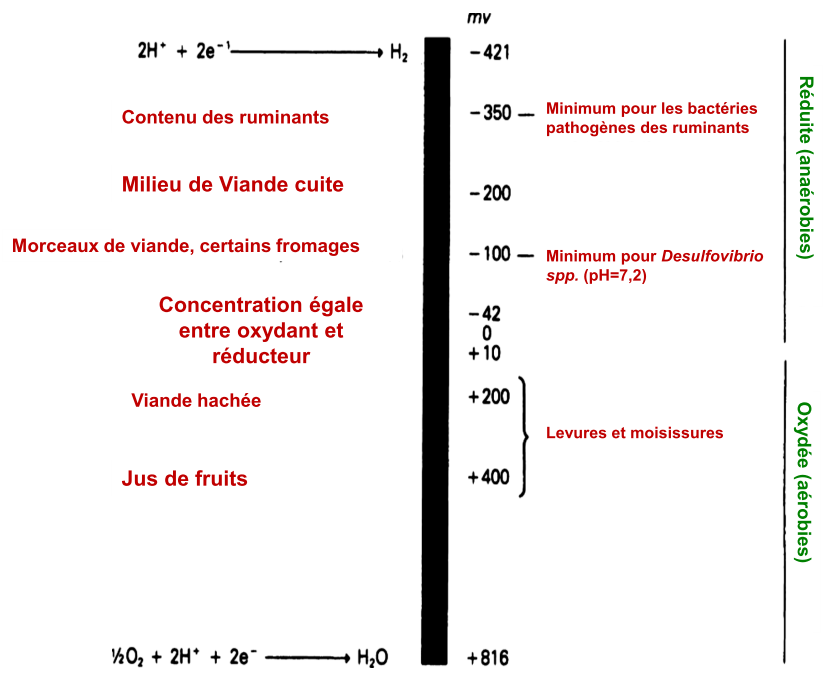 12
Structure physique de l’aliment
Cette caractéristique a un grand rôle à jouer dans la multiplication des microorganismes.
Broyer et mélanger des aliments, non seulement augmente la surface de la nourriture, mais y disperse aussi les microorganismes contaminants. Cela peut provoquer une détérioration rapide, si ces aliments sont mal conservés.
Ex:
Les légumes et les fruits ont des enveloppes externes qui les protègent d’une altération. Les micro-organismes détériorant possèdent des enzymes spécialisées qui les aident à affaiblir et à pénétrer les pelures et les écorces protectrices, surtout lorsque les fruits et les légumes ont été blessés.
13
Présence d’agents antimicrobiens naturels
Plusieurs aliments contiennent des agents antimicbiens naturel. Ceux-ci inhibent la croissance de certains microorganismes. 
les herbes et les épices  sont souvent les aliments qui contiennent des substances antimicrobiennes importantes. La sauge et le romarin sont deux des épices les plus antimicrobiennes. 
les champignons y sont généralement plus sensibles que la plupart des bactéries. 
Le lait de vache et les œufs contiennent également des inhibiteurs de ce genre.
14
Facteurs extrinsèques 
Température
La température est en relation avec la vitesse de croissance d’une souche bactérienne. La vitesse de croissance est maximale pour une valeur de la température qualifiée de température optimale de croissance. De part et d’autre de cet optimum, l’activité métabolique ralentit, jusqu’à être totalement inhibée au-delà des températures minimale et maximale de croissance(action sur la vitesse des réactions biochimiques). Il est possible de classer les bactéries en différents groupes, selon la valeur de la température optimale de croissance. On distingue ainsi les bactéries thermophiles, mésophiles et psychrophiles.
15
16
Atmosphère (présence de gaz) - Conditionnement sous atmosphère modifié.

L’atmosphère dans laquelle la nourriture est conservée est également importante.
Une  augmentation de la teneur en anhydride carbonique (jusqu’à 10 %) et une diminution de la teneur en oxygène  permettent une meilleure conservation des fruits et  légumes en retardant le développement de certains microorganismes et plus particulièrement 
des moisissures. 
La conservation de la viande dans une atmosphère riche en CO2 inhibe les bactéries Gram- négatifs et donne une population dominée par les lactobacilles (GUIRAUD, 1998).
Une atmosphère d’azote ou un conditionnement sous vide  permet d’éviter des contaminations par des  microorganismes aérobies.
17
Les produits antimicrobiens au cours de la fabrication de l’aliment 
Il s’agit de substances qui sont soit bactériostatiques soit bactéricides (éthanol, acides organiques comme les acides lactique, acétique, citrique, tartrique, malique, etc.). L’addition de composés antimicrobiens aux produits alimentaires (additifs) ou l’utilisation d’agents antimicrobiens divers dans l’environnement de production des aliments (agents de désinfection, de nettoyage, etc.) est réglé.
18